HOẠT ĐỘNG TRẢI NGHIỆM
CHỦ ĐỀ 3: THẦY CÔ CỦA EM
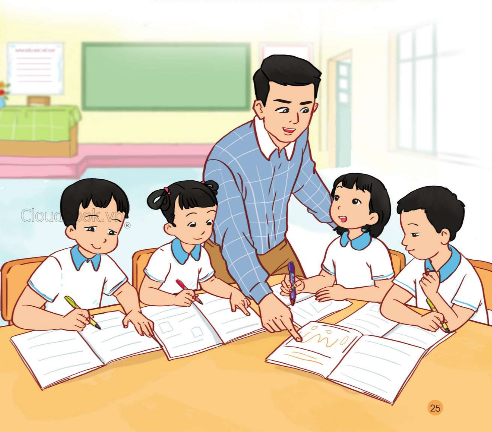 GIỜ HỌC, GIỜ CHƠI
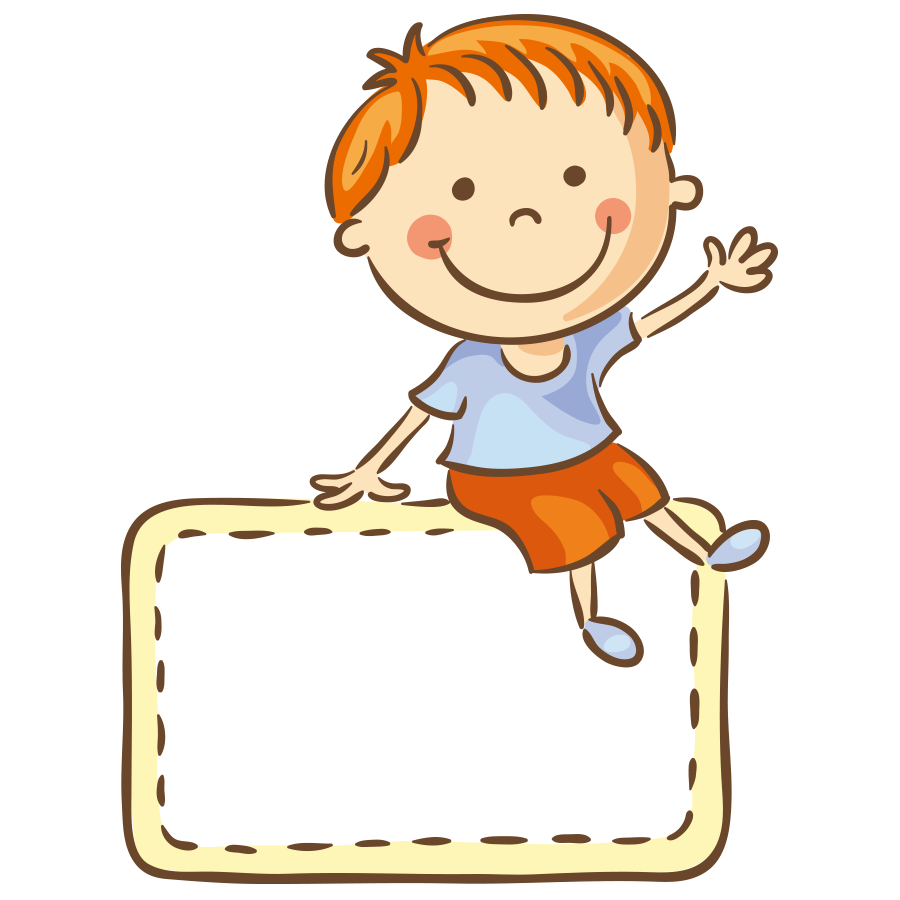 01
Đóng vai
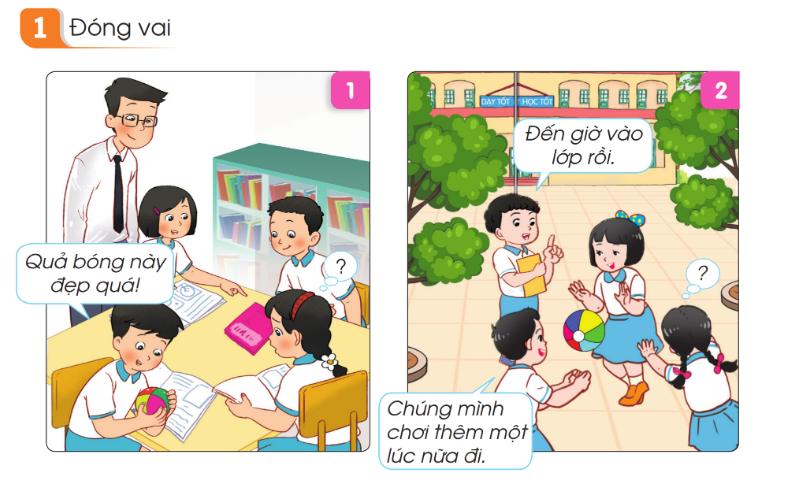 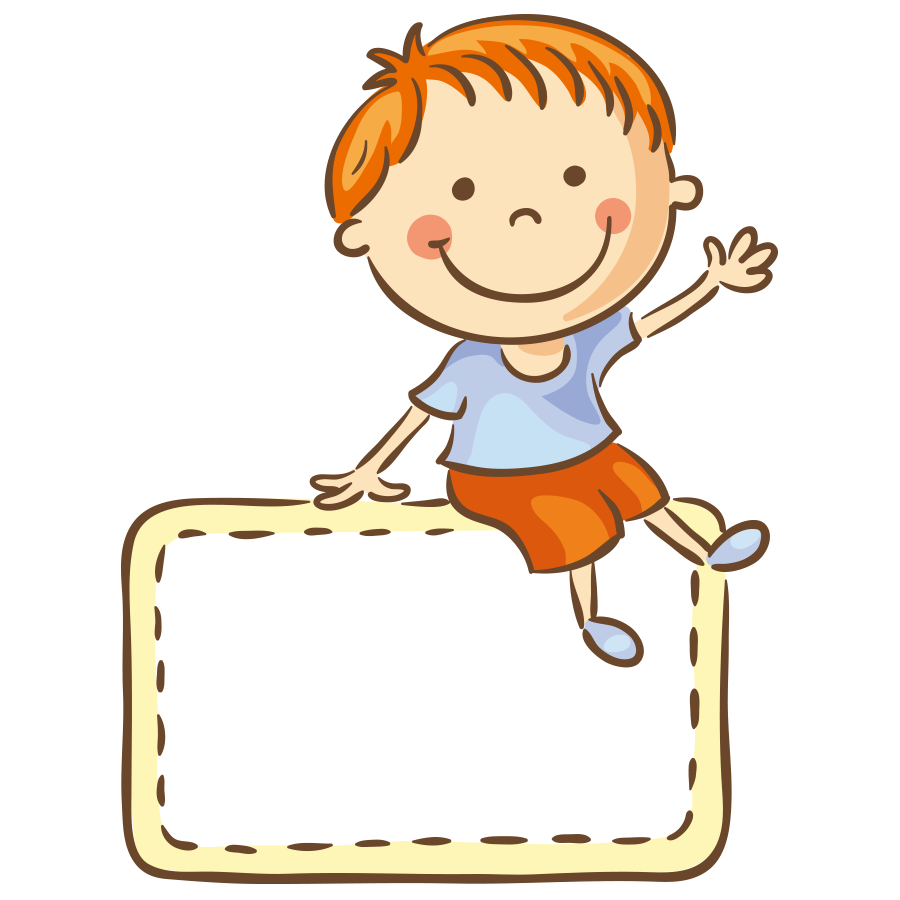 02
Sắp xếp bàn ghế và đồ dùng học tập
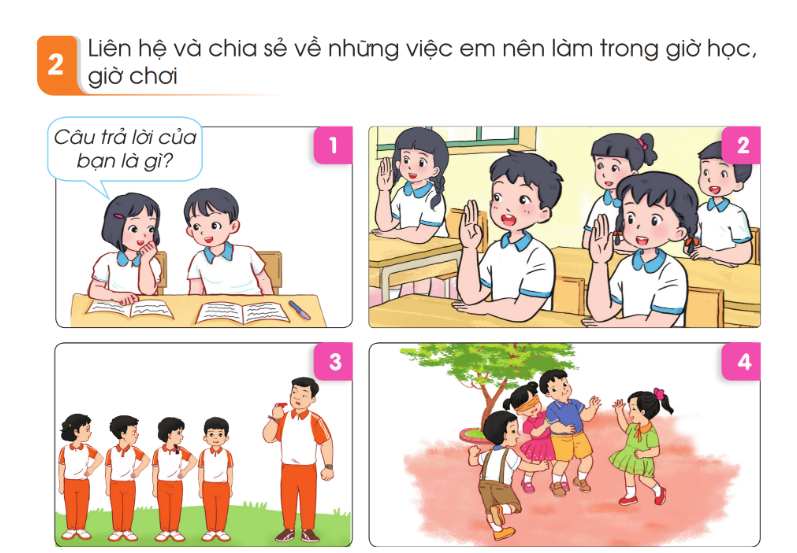